Let’s Celebrate Our Dependence
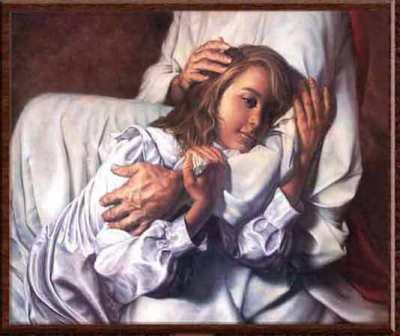 Romans 8:31-39
INTRODUCTION
As citizens of the United States-independence
Upcoming celebration of independence-4th of July
INTRODUCTION
As citizens of the United States-independence
Upcoming celebration of independence-4th of July
From England (also Spain, Portugal, France)
INTRODUCTION
As citizens of the United States-independence
Upcoming celebration of independence-4th of July
From England (also Spain, Portugal, France)
Herbert Hoover: Rugged Individualism speech
INTRODUCTION
As citizens of the United States-independence
Upcoming celebration of independence-4th of July
From England (also Spain, Portugal, France)
Herbert Hoover: Rugged Individualism speech
As citizens of Heaven – dependence
INTRODUCTION
As citizens of the United States-independence
Upcoming celebration of independence-4th of July
From England (also Spain, Portugal, France)
Herbert Hoover: Rugged Individualism speech
As citizens of Heaven – dependence
Phil. 4:13 – I can do all things THROUGH HIM
INTRODUCTION
As citizens of the United States-independence
Upcoming celebration of independence-4th of July
From England (also Spain, Portugal, France)
Herbert Hoover: Rugged Individualism speech
As citizens of Heaven – dependence
Phil. 4:13 – I can do all things THROUGH HIM
John 15:5 – “…apart from Me you can do nothing.”
GENERALLY…
Creator…
GENERALLY…
Creator…
Genesis 1, Job 38:4; Isaiah 42:5; 45:18
GENERALLY…
Creator…
Genesis 1, Job 38:4; Isaiah 42:5; 45:18
Revelation 4:11
GENERALLY…
Creator…
Genesis 1, Job 38:4; Isaiah 42:5; 45:18
Revelation 4:11
And Sustainer
GENERALLY…
Creator…
Genesis 1, Job 38:4; Isaiah 42:5; 45:18
Revelation 4:11
And Sustainer
Colossians 1:16-17
GENERALLY…
Creator…
Genesis 1, Job 38:4; Isaiah 42:5; 45:18
Revelation 4:11
And Sustainer
Colossians 1:16-17
Hebrews 1:3a
GENERALLY…
Creator…
Genesis 1, Job 38:4; Isaiah 42:5; 45:18
Revelation 4:11
And Sustainer
Colossians 1:16-17
Hebrews 1:3a
To every person on earth
GENERALLY…
Creator…
Genesis 1, Job 38:4; Isaiah 42:5; 45:18
Revelation 4:11
And Sustainer
Colossians 1:16-17
Hebrews 1:3a
To every person on earth
Matthew 5:45
GENERALLY…
Creator…
Genesis 1, Job 38:4; Isaiah 42:5; 45:18
Revelation 4:11
And Sustainer
Colossians 1:16-17
Hebrews 1:3a
To every person on earth
Matthew 5:45
Poem: If God Should Go On Strike”
“If God Should Go On Strike”
How good it is that God above has never gone on strikeBecause He was not treated fair in things He didn't like.If only once He'd given up and said, "That's it, I'm through,I've had enough of those on earth, so this is what I'll do.
“If God Should Go On Strike”
I'll give my orders to the sun, cut off the heat supply,And to the moon give no more light and run the oceans dry.Then just to make things really tough and put the pressure on,Turn off the vital oxygen ‘til every breath is gone."
“If God Should Go On Strike”
You know that He’d be justified, if fairness were the game.For no one has been more abused or met with more disdainThan God, and yet He carries on, supplying you and meWith all the favors of His grace, and everything for free.
“If God Should Go On Strike”
Men say they want a better deal, and so on strike they go,But what a deal we've given God-to whom all things we owe.We don't consider whom we hurt to gain the things we like,But what a mess we'd all be in if God should go on strike.

						      Author Unknown
SPECIFICALLY…
Evidence of His presence
SPECIFICALLY…
Evidence of His presence
Generally
SPECIFICALLY…
Evidence of His presence
Generally
Romans 1:18-32
SPECIFICALLY…
Evidence of His presence
Generally
Romans 1:18-32
Job 12:7-9
 7"But now ask the beasts, and let them teach you;         And the birds of the heavens, and let them tell you.     8"Or speak to the earth, and let it teach you;         And let the fish of the sea declare to you.     9"Who among all these does not know         That the hand of the LORD has done this,
SPECIFICALLY…
Evidence of His presence
Generally
Romans 1:18-32
Job 12:7-9
Specific Revelation
SPECIFICALLY…
Evidence of His presence
Generally
Romans 1:18-32
Job 12:7-9
Specific Revelation
Hebrews 1:1-2 - Through Jesus
SPECIFICALLY…
Evidence of His presence
Generally
Romans 1:18-32
Job 12:7-9
Specific Revelation
Hebrews 1:1-2 - Through Jesus
1 Corinthians 2:9-13 – Through the Holy Spirit
SPECIFICALLY…
Evidence of His presence
Generally
Romans 1:18-32
Job 12:7-9
Specific Revelation
Hebrews 1:1-2 - Through Jesus
1 Corinthians 2:9-13 – Through the Holy Spirit
Romans 3:1-3 – Includes the Old Testament
	    1Then what advantage has the Jew? Or what is the benefit of circumcision?  2Great in every respect. First of all, that they were entrusted with the oracles of God.  3What then? If some did not believe, their unbelief will not nullify the faithfulness of God, will it?
SPECIFICALLY…
Salvation
SPECIFICALLY…
Salvation
Acts 4:12 -
And there is salvation in no one else; for there is no other name under heaven that has been given among men by which we must be saved.
SPECIFICALLY…
Salvation
Acts 4:12 -
And there is salvation in no one else; for there is no other name under heaven that has been given among men by which we must be saved.
John 14:6 -
Jesus said to him, "I am the way, and the truth, and the life; no one comes to the Father but through Me.
SPECIFICALLY…
Salvation
Acts 4:12 -
And there is salvation in no one else; for there is no other name under heaven that has been given among men by which we must be saved.
John 14:6 -
Jesus said to him, "I am the way, and the truth, and the life; no one comes to the Father but through Me.
Romans 10:17
SPECIFICALLY…
Protection from Satan, temptations, and all evil
SPECIFICALLY…
Protection from Satan, temptations, and all evil
Ephesians 6:10-18 – Armor of God, prayer
SPECIFICALLY…
Protection from Satan, temptations, and all evil
Ephesians 6:10-18 – Armor of God, prayer
1 Corinthians 10:12-13 – Not in ourselves
SPECIFICALLY…
Protection from Satan, temptations, and all evil
Ephesians 6:10-18 – Armor of God, prayer
1 Corinthians 10:12-13 – Not in ourselves
All blessings
SPECIFICALLY…
Protection from Satan, temptations, and all evil
Ephesians 6:10-18 – Armor of God, prayer
1 Corinthians 10:12-13 – Not in ourselves
All blessings
Ephesians 1:3 – 
    Blessed be the God and Father of our Lord Jesus Christ, who has blessed us with every spiritual blessing in the heavenly places in Christ
CONCLUSION
It is good to be responsible, able people
CONCLUSION
It is good to be responsible, able people
Nationally, we celebrate our independence
CONCLUSION
It is good to be responsible, able people
Nationally, we celebrate our independence
There are many things that God expects from us, that we are to do ourselves
CONCLUSION
It is good to be responsible, able people
Nationally, we celebrate our independence
There are many things that God expects from us, that we are to do ourselves
However, there are many things that we simply cannot do.
CONCLUSION
It is good to be responsible, able people
Nationally, we celebrate our independence
There are many things that God expects from us, that we are to do ourselves
However, there are many things that we simply cannot do.
We have to depend on God for these things
CONCLUSION
It is good to be responsible, able people
Nationally, we celebrate our independence
There are many things that God expects from us, that we are to do ourselves
However, there are many things that we simply cannot do.
We have to depend on God for these things 
There is no shame, but rather, wisdom in it
Are YOU a Christian?
Hear
Believe
Repent
Confess
Be Baptized
Continue Faithfully
Romans 10:17
Mark 16:16
Acts 2:38
Acts 22:16
Mark 16:16
Hebrews 10:38